Чечина Елена Васильевна, учитель биологии и химии 
МАОУ гимназия №56 г. Томска
Проектная деятельность  школьников в рамках экологического образования с использованием лабораторий «Научных развлечений»  компании  «Школьный мир» в соответствии с требованиями ФГОС
г. Томск - 2014
Предметная область  «Естественнонаучные предметы» обеспечивает:
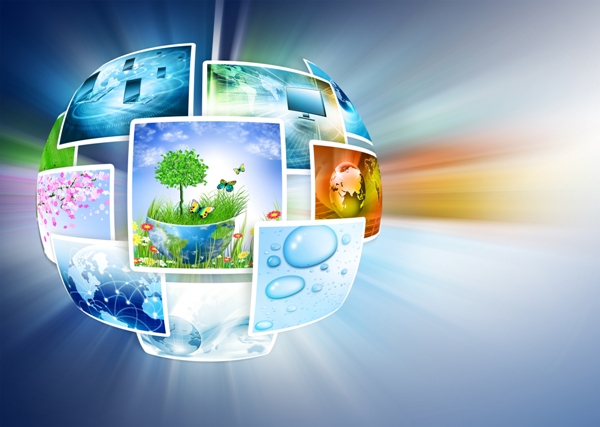 Ученик в современном мире
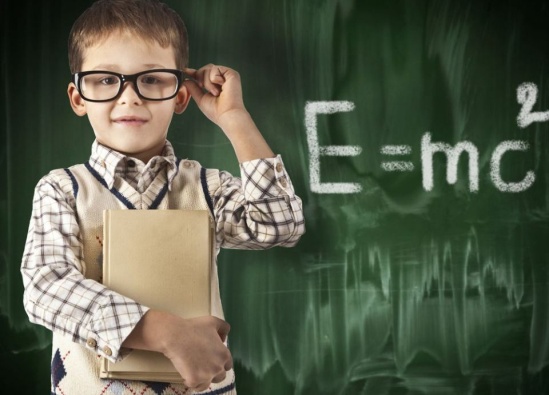 Динамизм
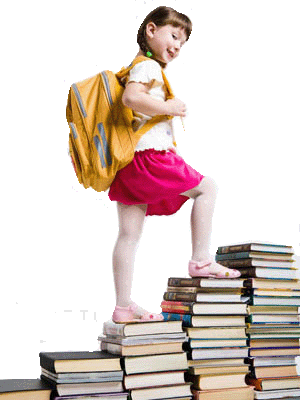 Умение работать в команде
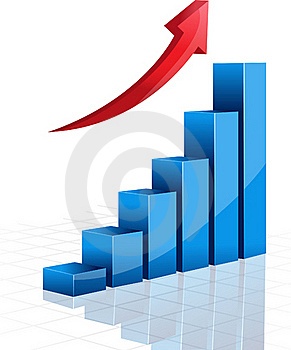 Мобильность
Конструктивность
Инициатива
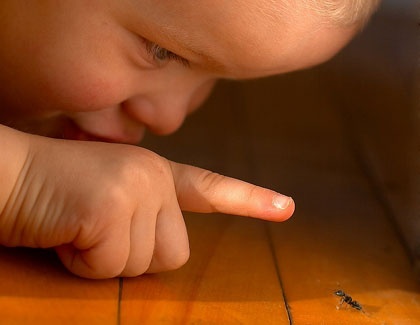 Умение искать и анализировать информацию
Метод проектов
Модель организации образовательно-воспитательного процесса, способствующая развитию познавательной активности обучающихся.
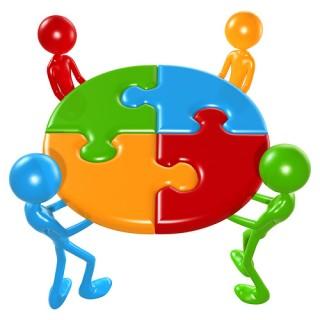 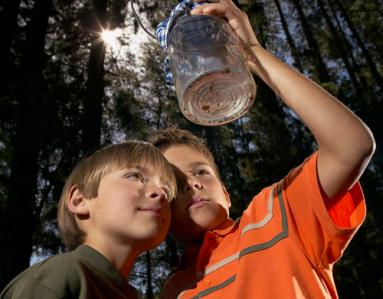 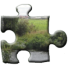 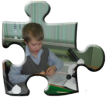 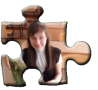 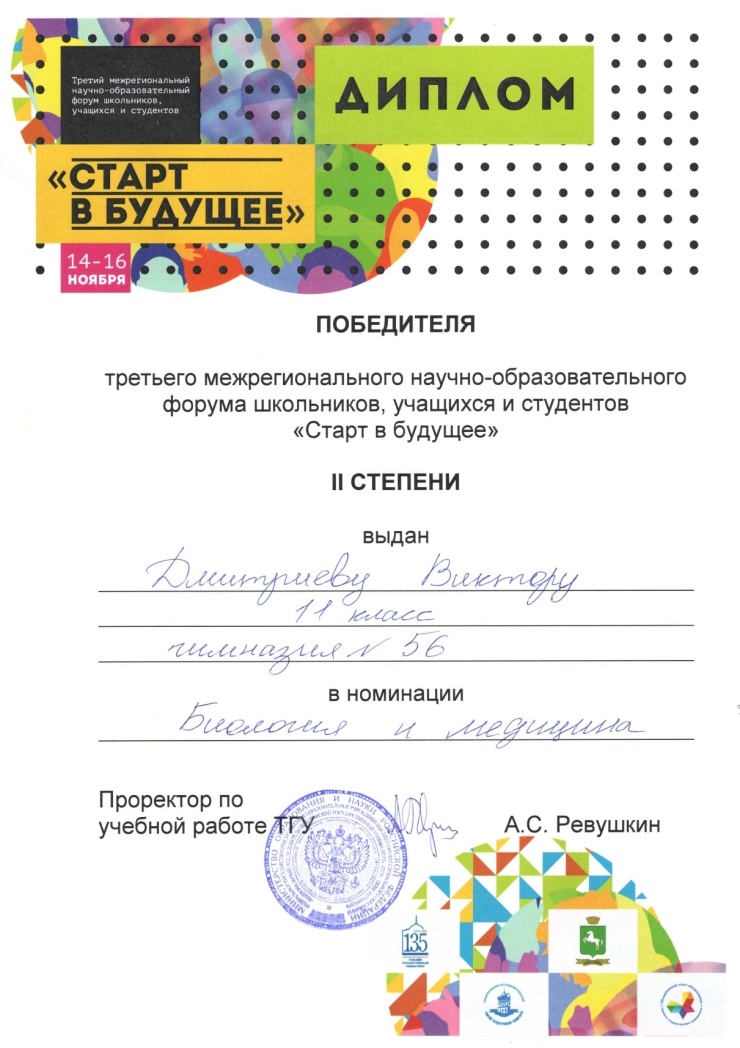 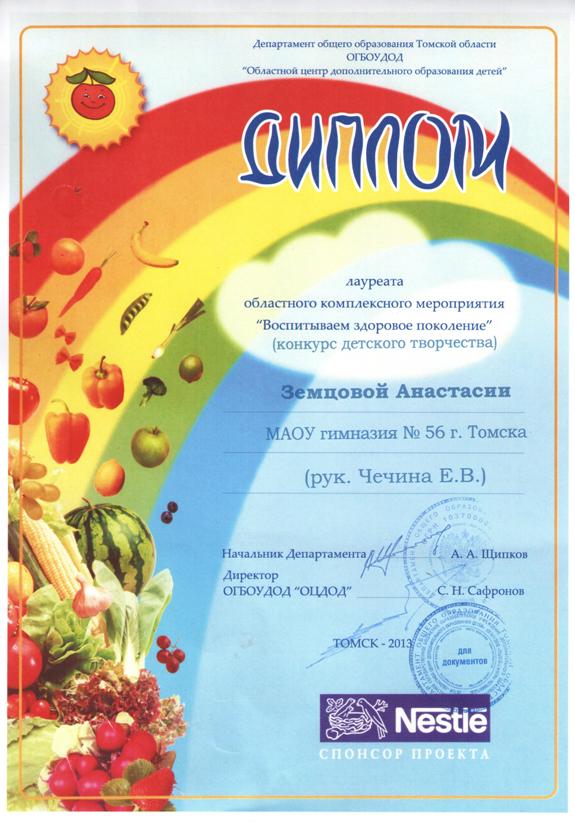 www.themegallery.com
Типы проектов
Интегрированные проекты
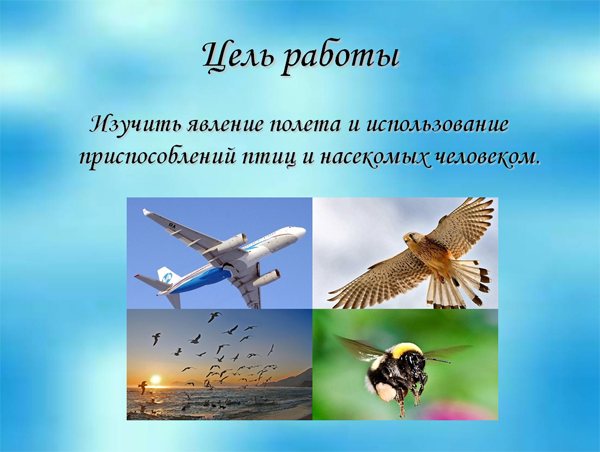 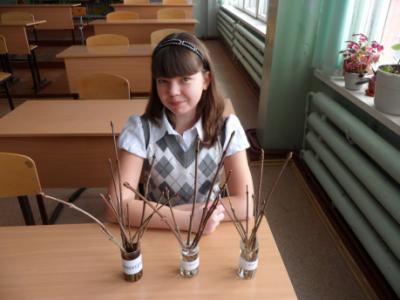 Симметрия. Асимметрия. Золотая середина
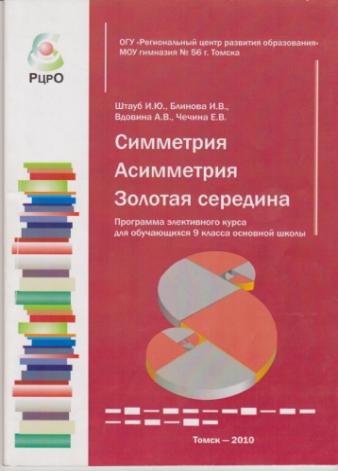 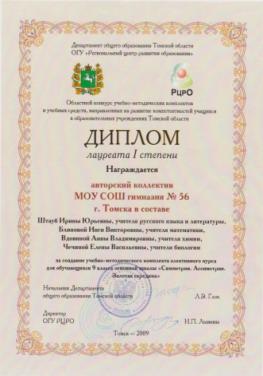 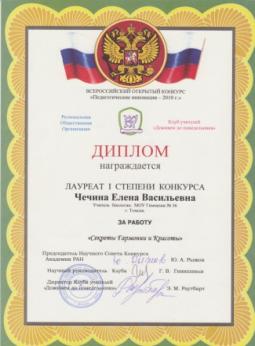 Экологические проекты
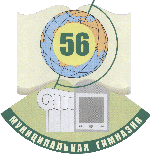 МУНИЦИПАЛЬНОЕ АВТОНОМНОЕ ОБЩЕОБРАЗОВАТЕЛЬНОЕ
УЧРЕЖДЕНИЕ ГИМНАЗИЯ №56 г.ТОМСКА
Определение трофности  озера Боярскогопо высшей водной растительности
Выполнил обучающийся 10 класса
 Чечин Василий 
Руководитель учитель биологии
Чечина  Елена Васильевна
Лаборатория по экологическому мониторингу
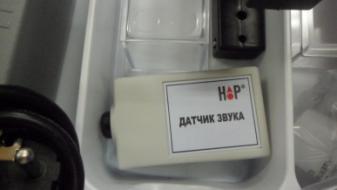 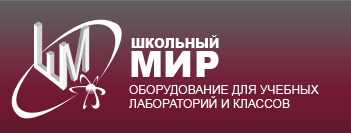 http://td-school.ru
Экологические проекты
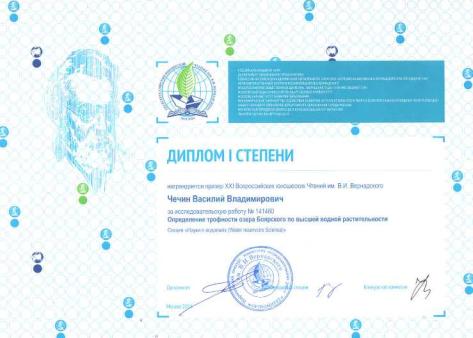 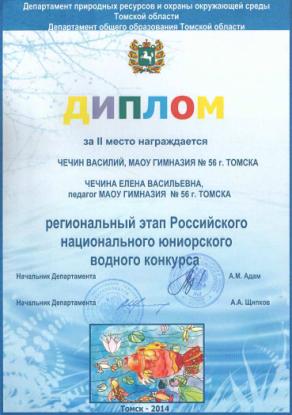 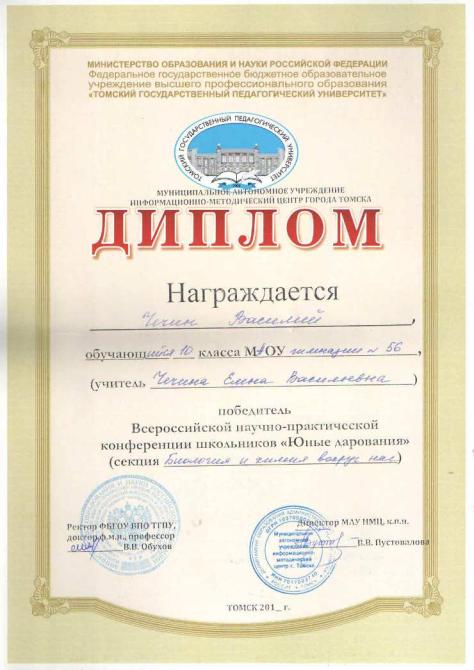 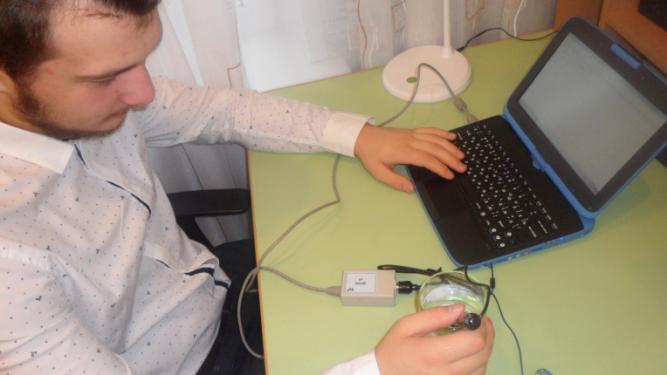 Наборы для проектной деятельности
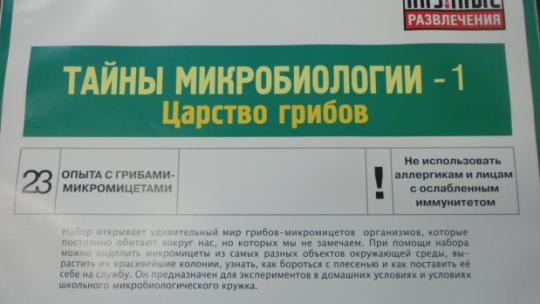 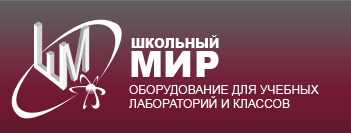 http://td-school.ru
Наборы для проектной деятельности
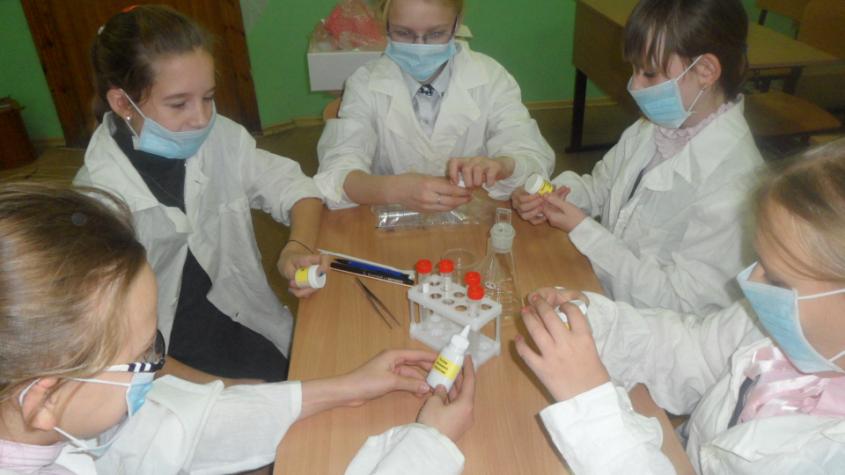 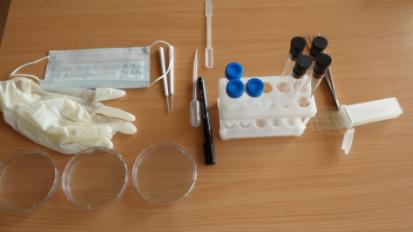 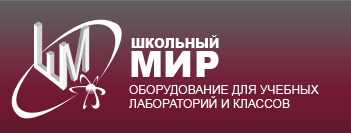 http://td-school.ru
Примеры проектов по микробиологии
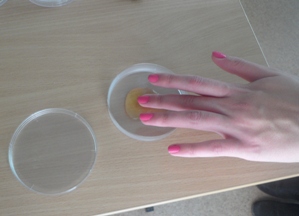 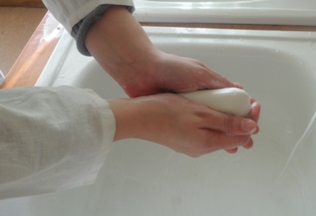 Проблема
Гипотеза
Данные
Анализ результатов
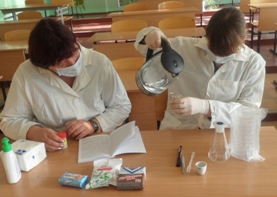 Эксперимент
Наборы для проектной деятельности
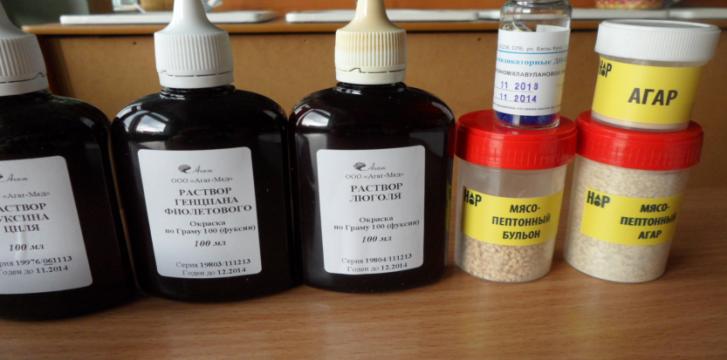 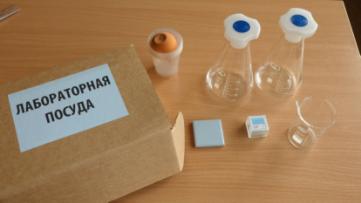 Микробиология
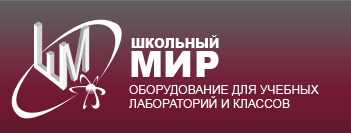 http://td-school.ru
Наборы для проектной деятельности
Юный химик
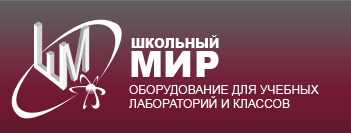 http://td-school.ru
Наборы для проектной деятельности
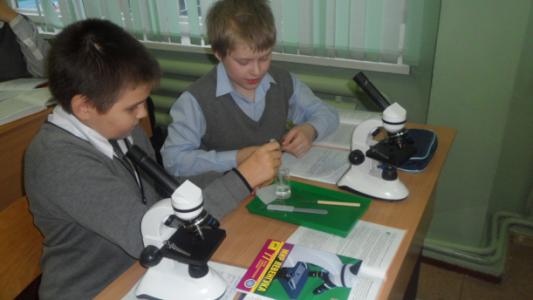 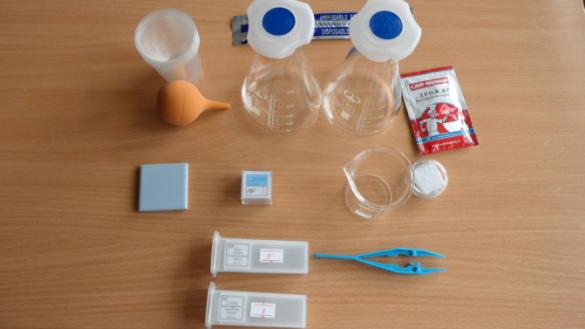 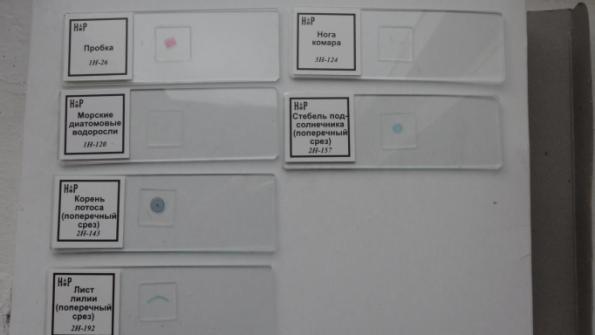 Мир Левенгука
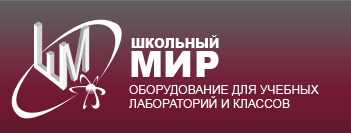 http://td-school.ru
Успех метода проектов возможен при условиях:
Спасибо за внимание!
Чечина Елена Васильевна
учитель химии и биологии
chechina28@mail.ru

МАОУ гимназия №56 г.Томска
http://gimn56.tsu.ru
http://td-school.ru